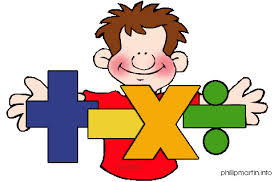 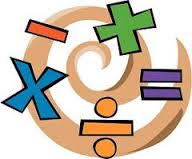 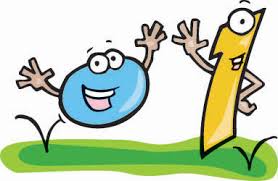 Thinking is at the heart of Mathematics and therefore should be at the heart of mathematical teaching and learning.
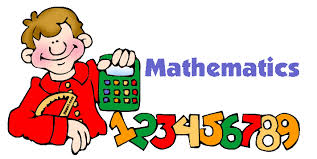 Aims of today
To get an insight into how Maths is taught at Belton All Saints Church of England Primary School.

To provide information on the reasoning and mastery approach in the new curriculum.

To work alongside pupils and take part in a  variety of maths activities.
The New Maths Curriculum
Children should:
Become fluent in the fundamentals of mathematics so that they develop conceptual understanding and the ability to recall and apply knowledge rapidly and accurately.

Reason mathematically by following a line of enquiry, finding relationships and generalisations and developing a justification or proof using mathematical language.

Solve problems by applying their mathematics to a variety of problems with increasing sophistication, including breaking down problems into a series of simpler steps and persevering in seeking solutions.
Number Sense!
Children need to understand our number system, starting with counting numbers, building an understanding of how our numbers work and fit together. This includes exploring place value and comparing and ordering numbers then applying this understandingin different contexts.

In all areas children need  
     to experience the 
     CONCRETE, PICTORAL
         & ABSTRACT
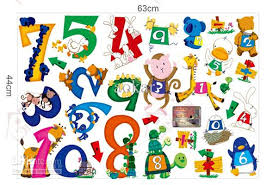 Deepening understanding
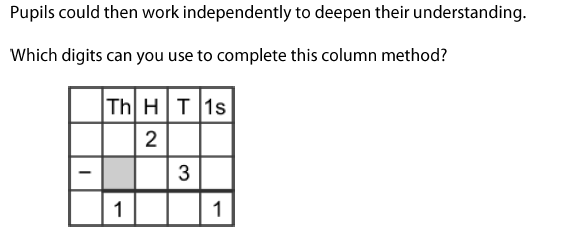 Deepening understanding
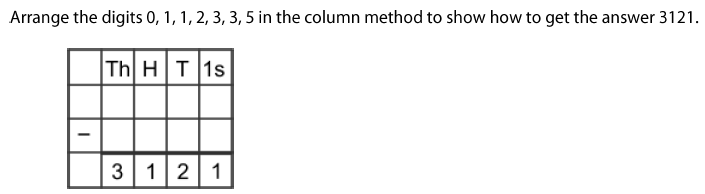 Heads and Feet


On a farm there were some hens and sheep.
Altogether there were 8 heads and 22 feet.
How many hens were there?
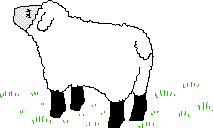 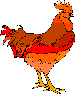 How many legs would eight hens have?How many legs would eight sheep have?What if there were 24 feet? What combinations would work?
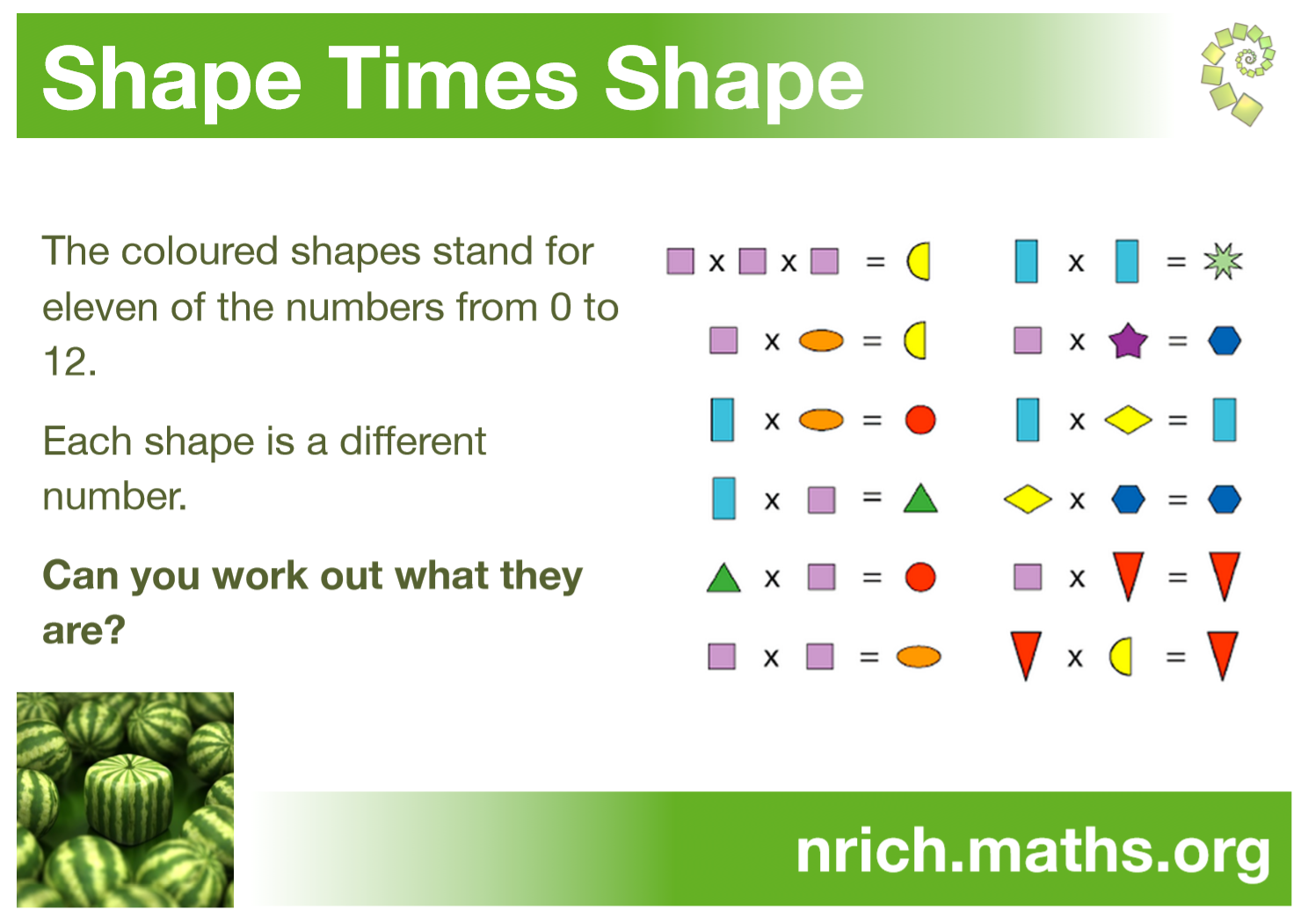 Shopping!
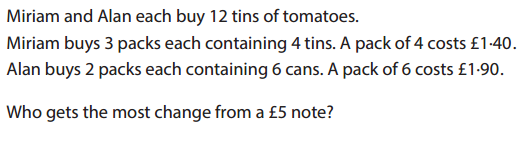 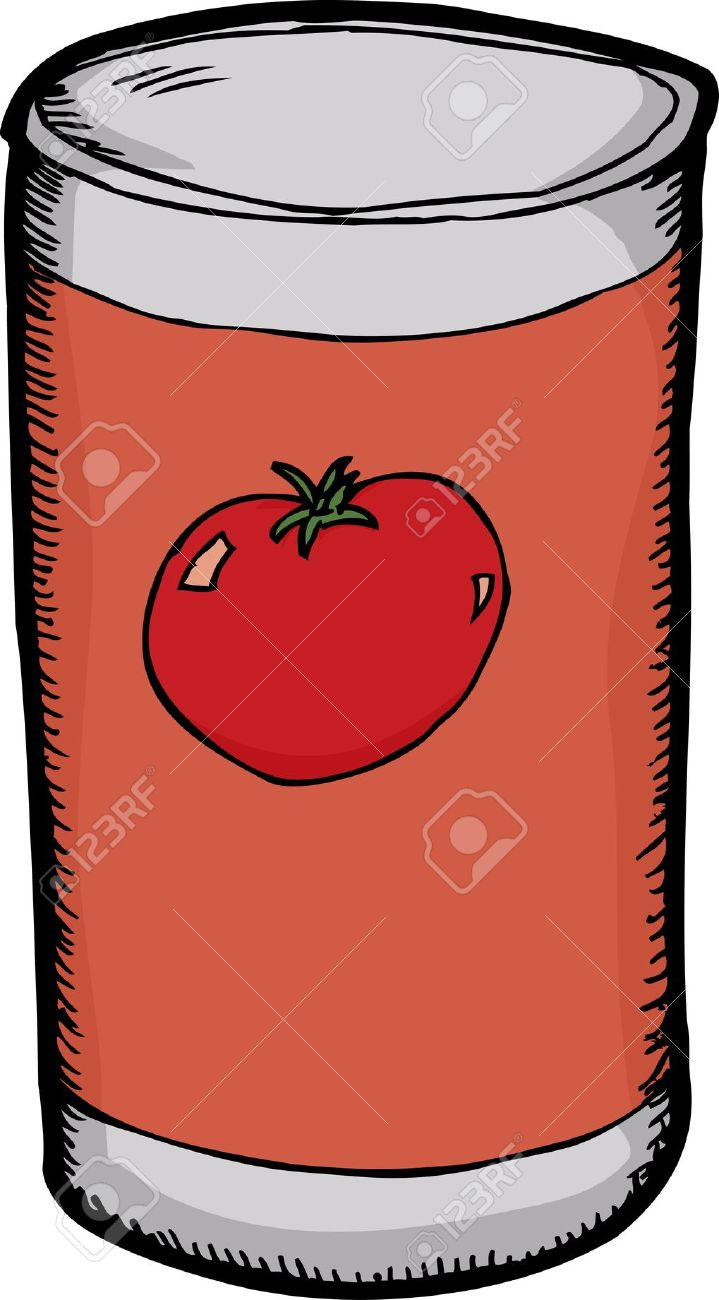 Other Information
Rising Stars Scheme
I Am Learning
Topmarks Website
NRICH
Doodle Maths
Woodlands Maths Zone
Mrs Device
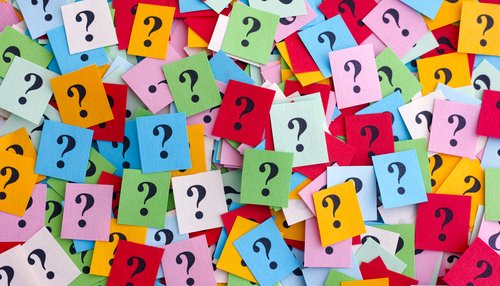